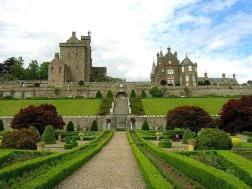 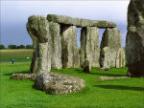 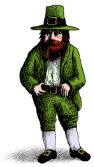 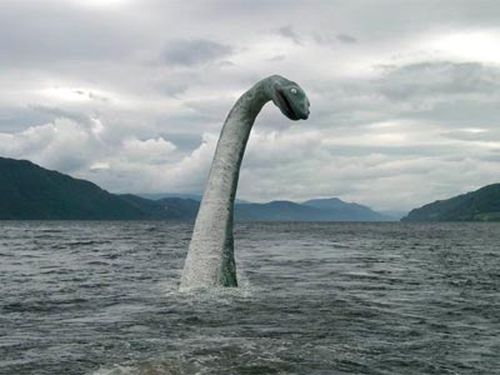 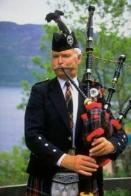 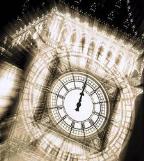 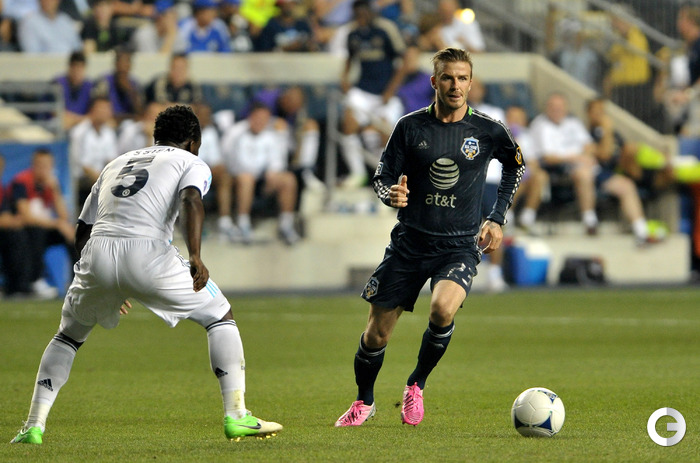 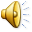 So many countries all over the world,So many people life tales told!,Different  cities, languages, poems,Amazing traditions, legends, stories.We travel East, we travel WestTo know so much is best,If South is warm, North is cold,We start our trip and off we go!
Так много стран на белом свете.Легенд, традиций, языков.Из путешествий на планетеУзнаем тайны всех веков!
Идем на север и на запад,Идем на юг и на восток.В жару и в холод, в снег и ветерПройдем по миру сто дорог.
Узнаем множество историй,Поэм, и песен, и стихов.На суше, в небе и на мореЯ путешествовать готов.
[  ju  ]  -  beautiful, museum,        
                      usually
[  æ  ]  -  capital, gallery,               
                       fantastic
[ еǝ  ]  -  where, square,               
                       there
[ ʌ]  -      London, much,               
                       country
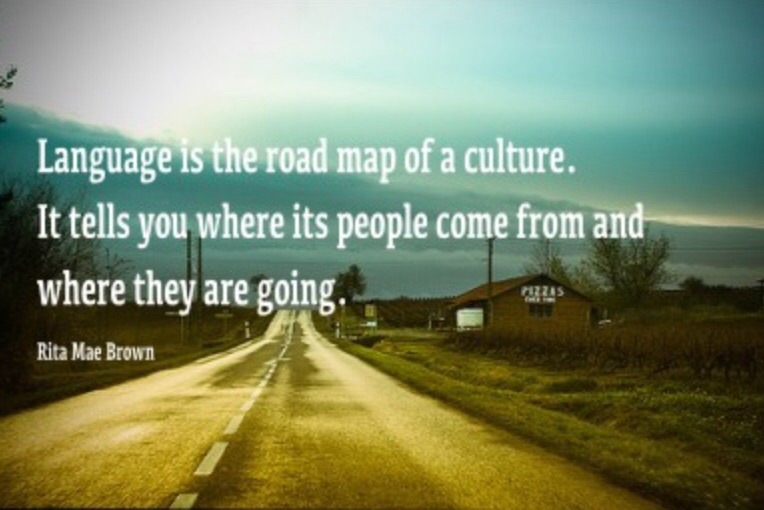 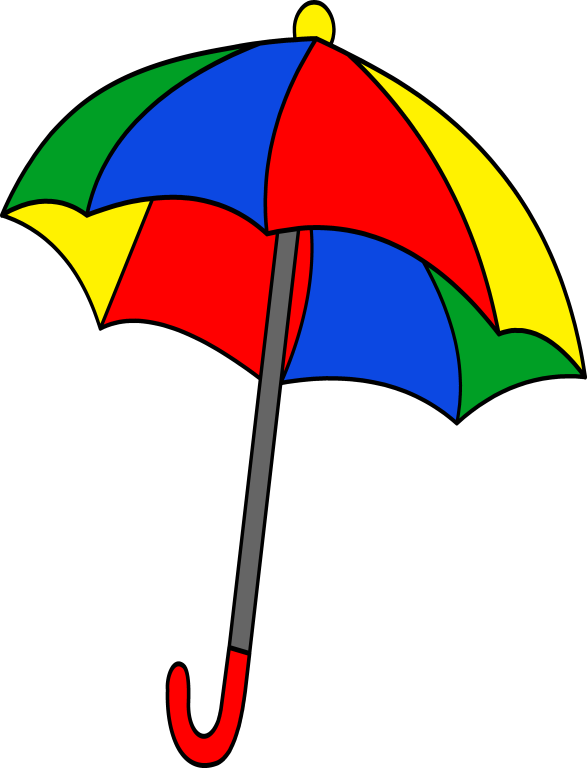 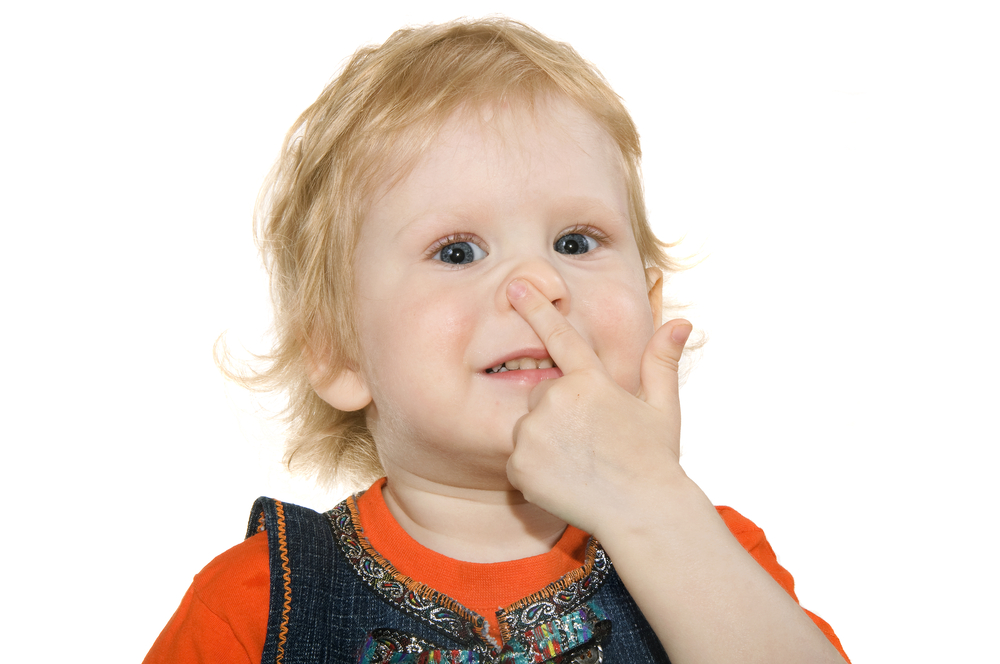 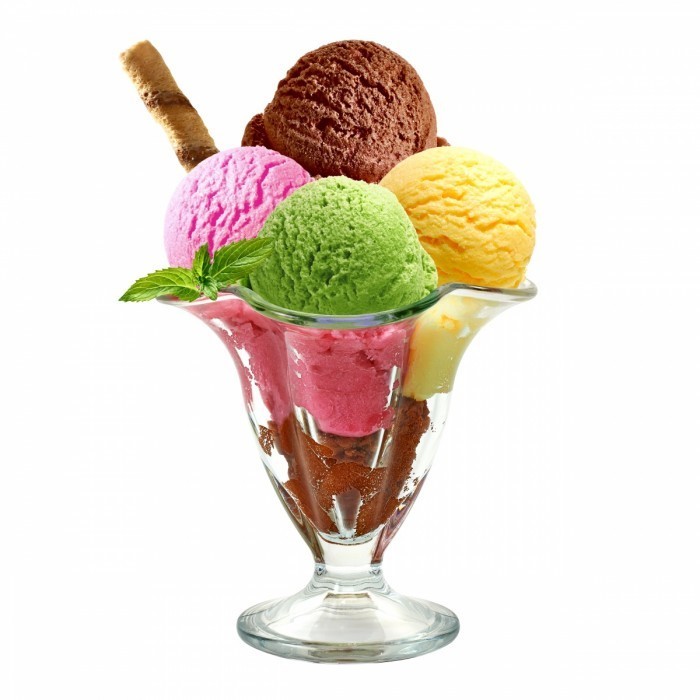 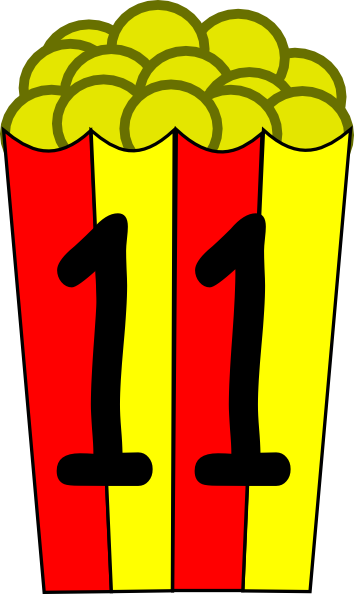 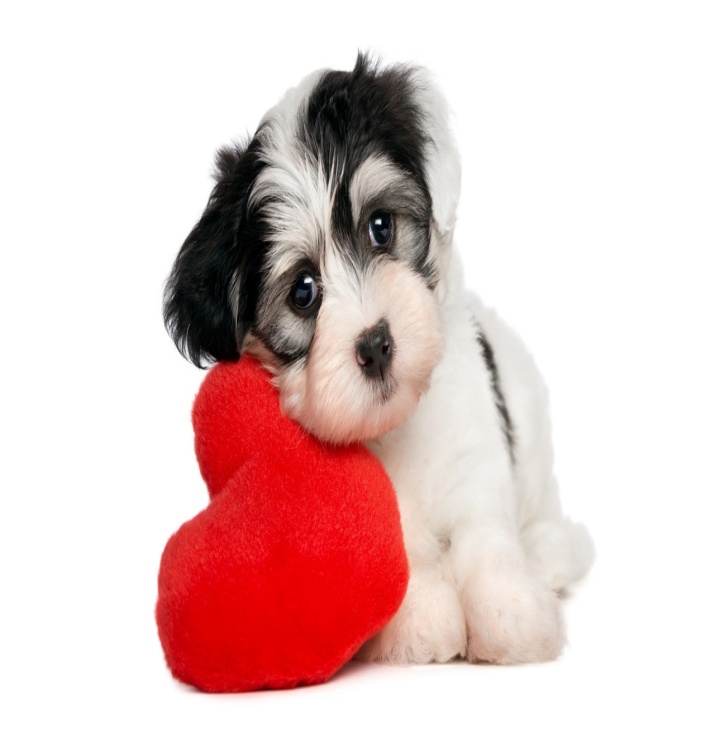 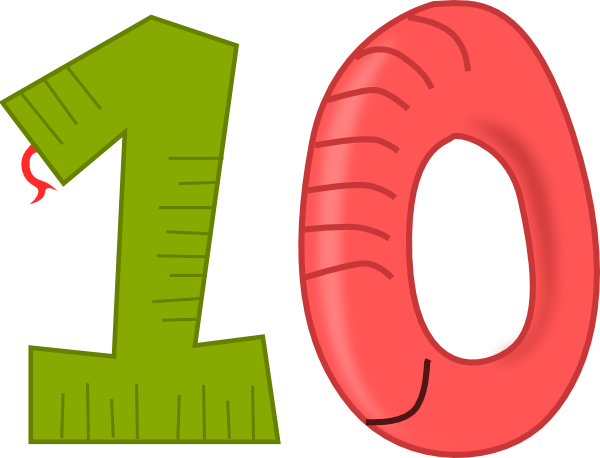 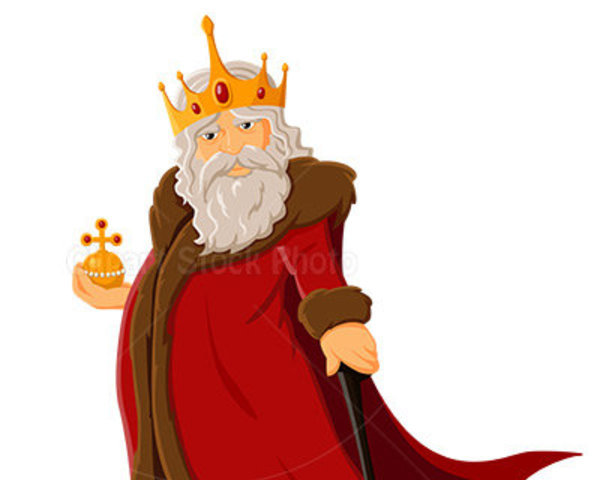 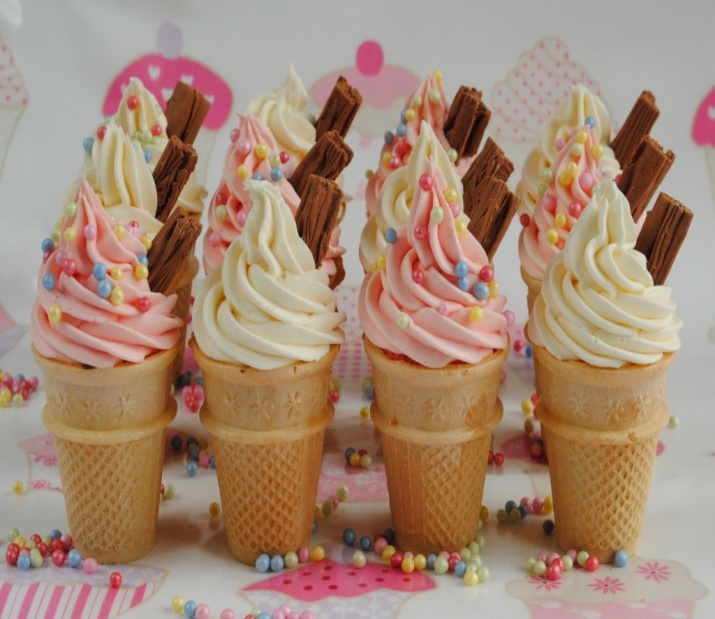 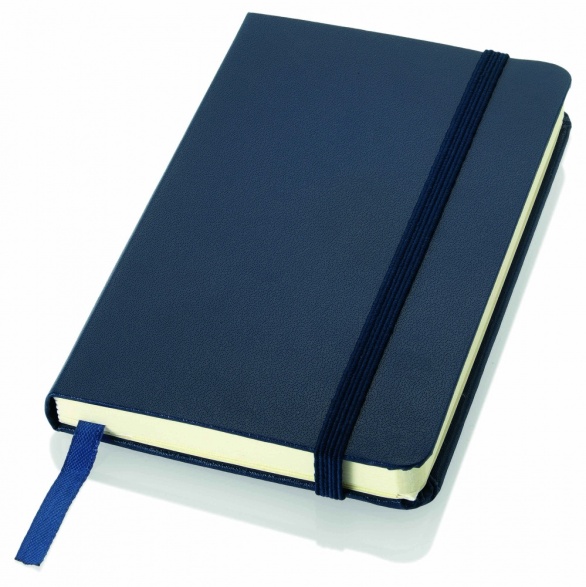 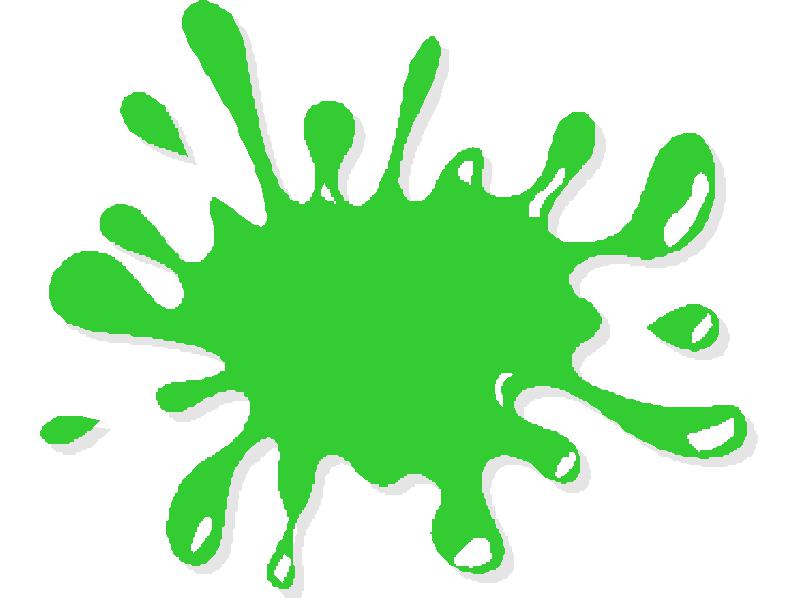 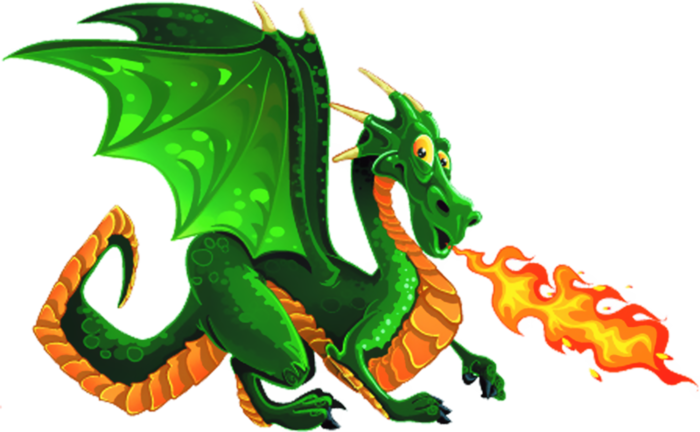 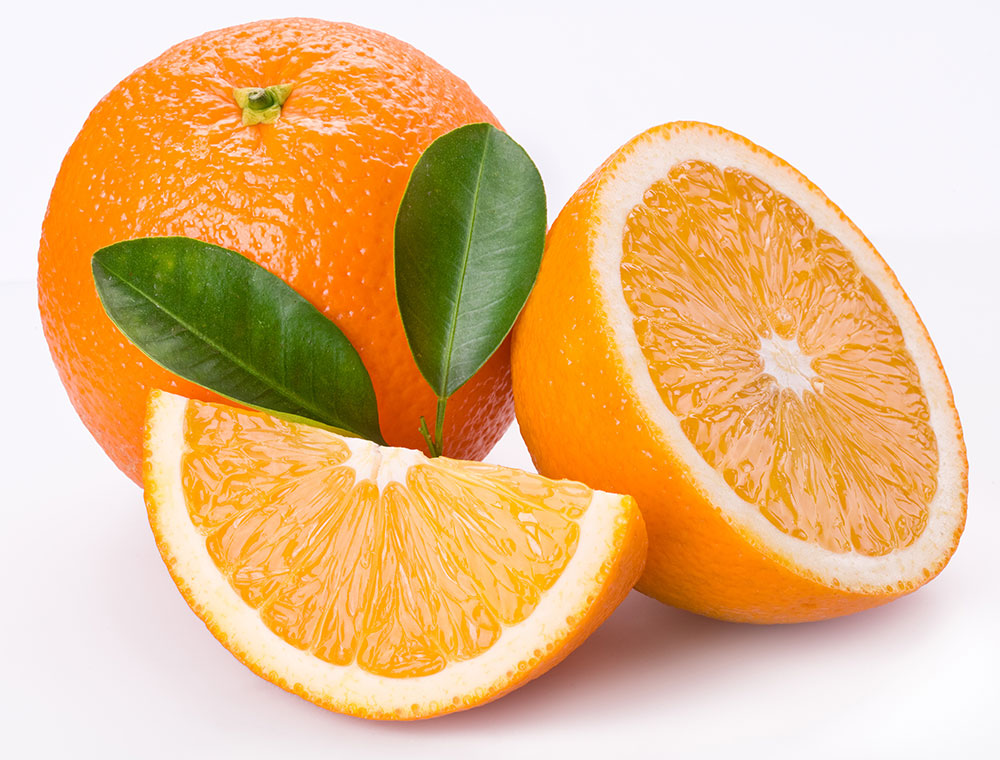 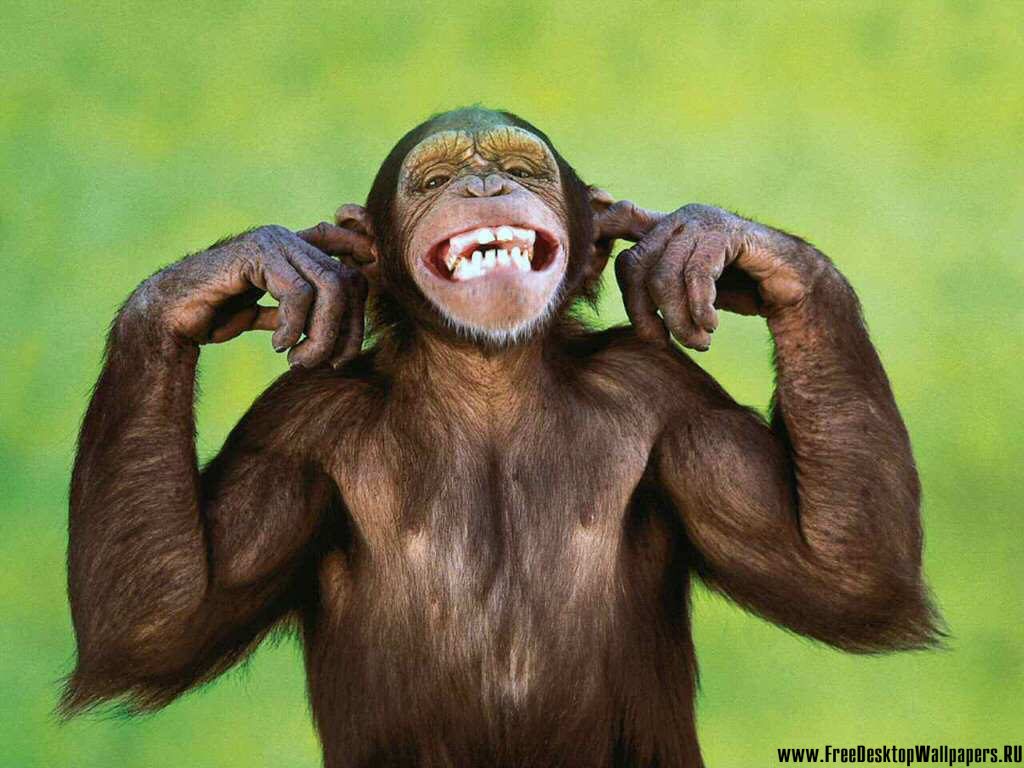 United Kingdom
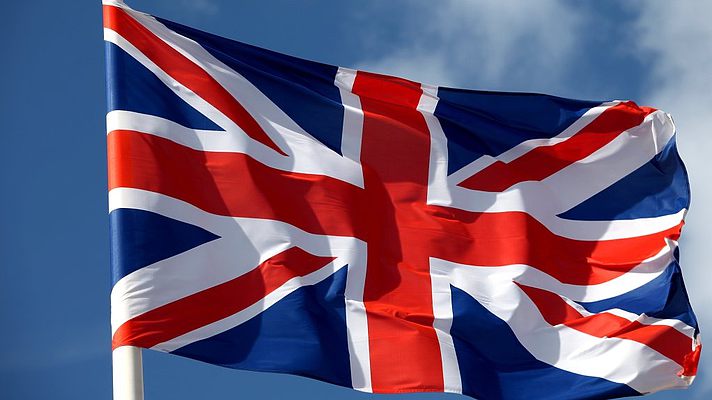 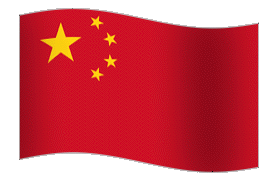 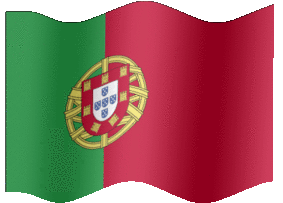 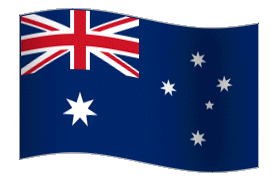 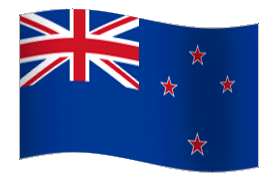 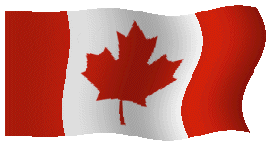 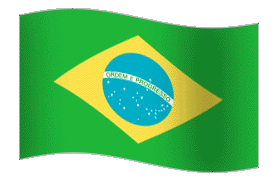 Великобритания это группа островов окруженная с севера запада  Атлантическим океаном, Северным морем на востоке и Ирландским на западе
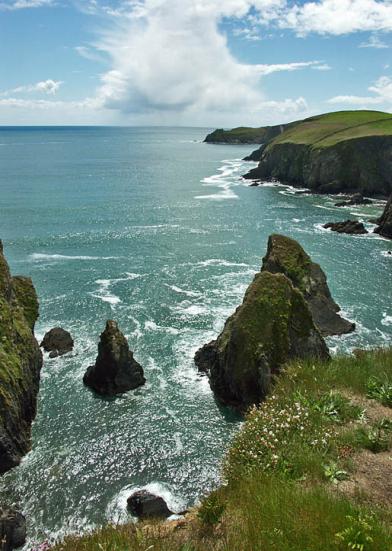 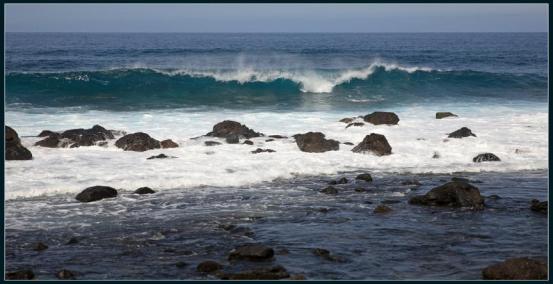 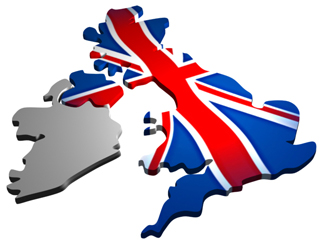 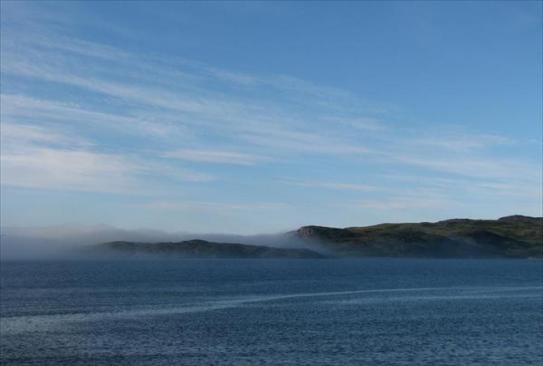 Соединённое Королевство  включает в себя республику Ирландию и Великобританию.
Остров на котором расположилась Великобритания вмещает три страны – Шотландию (Scotland), Уэльс (Wales) и самую большую часть Англию (England).
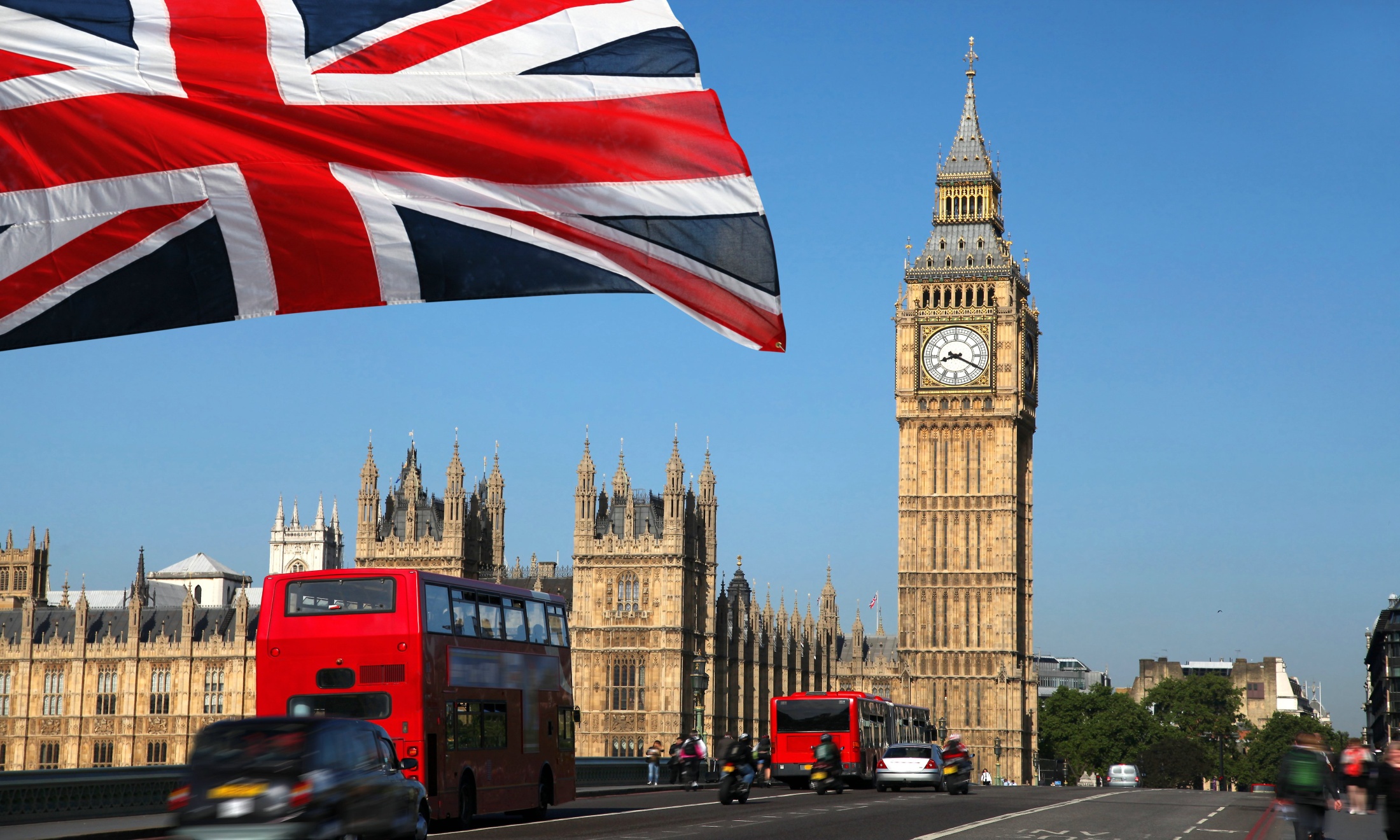 London
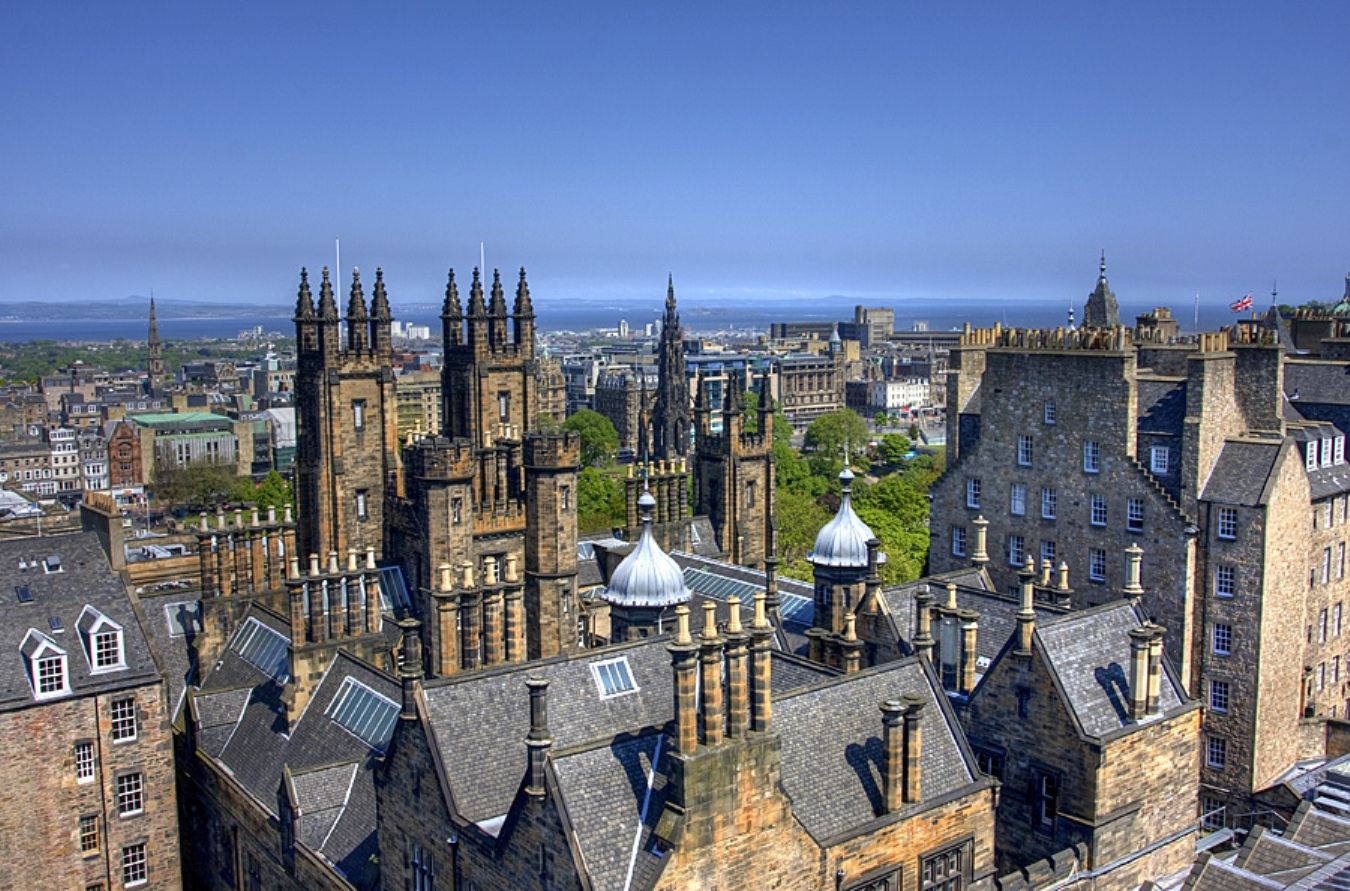 Edinburg
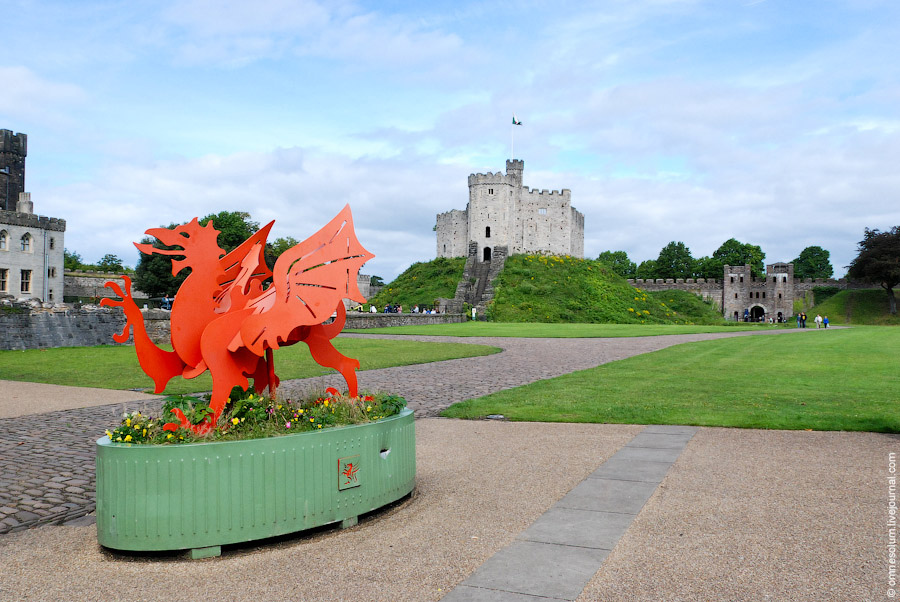 Cardiff
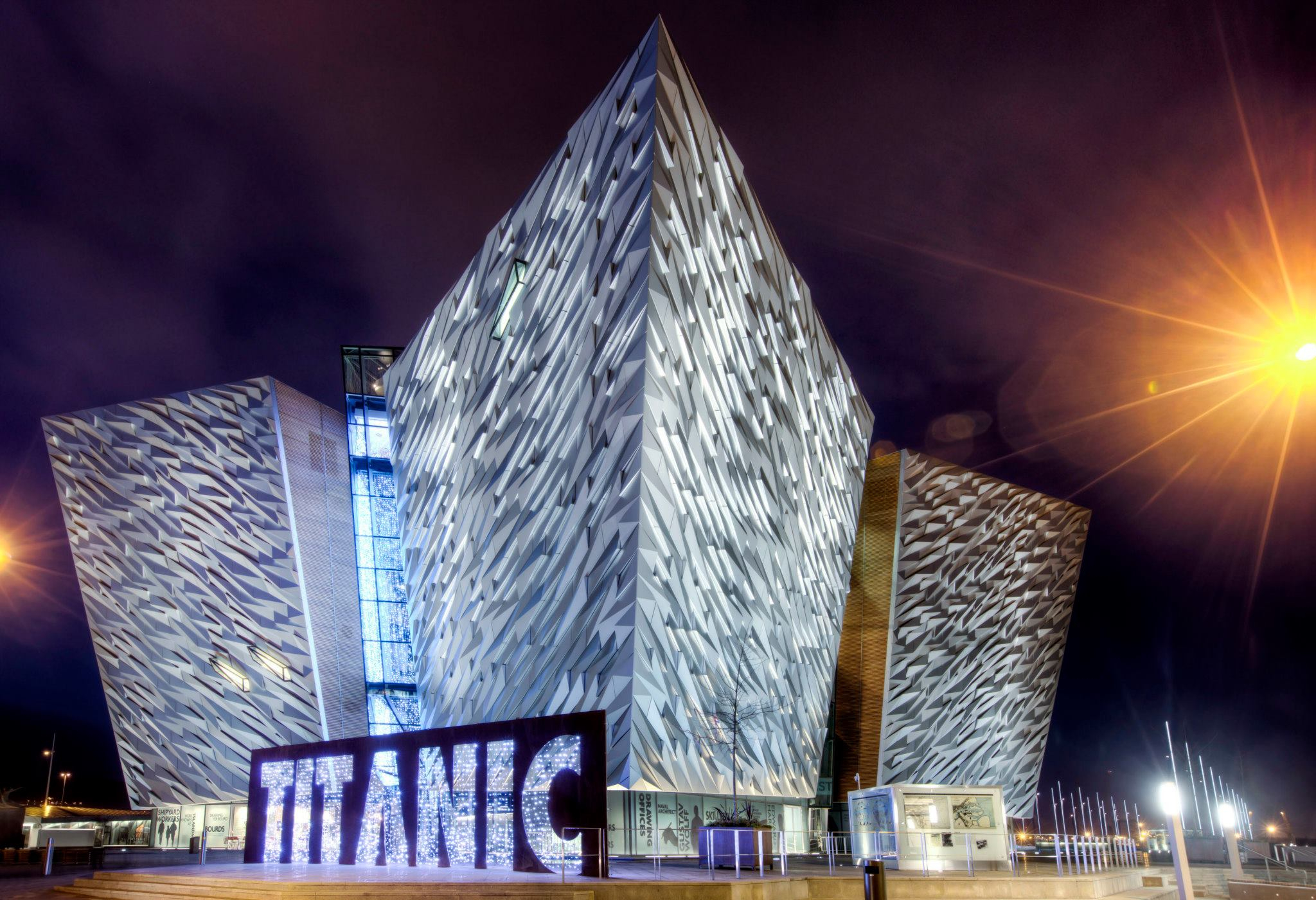 Belfast
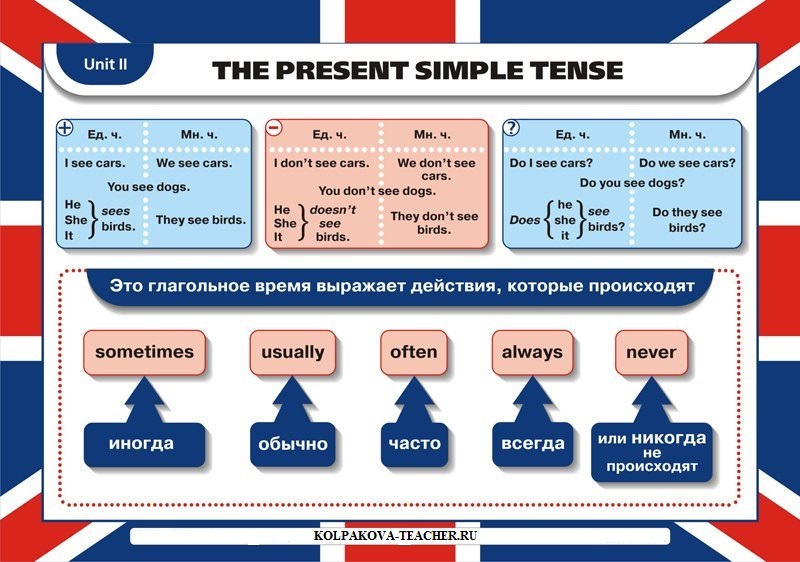 Up, down, up, down                                       
Which is the way to London town?   
Where? Where? 
Up in the air!                                                      
Close your eyes                                                       
And you are there!
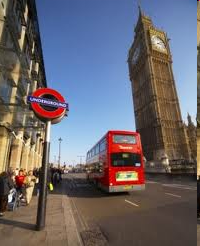 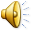 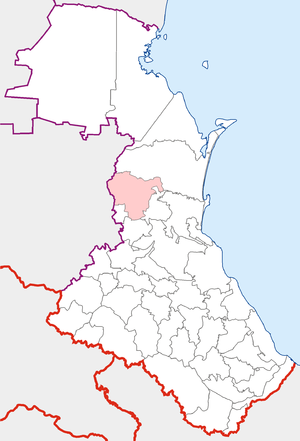 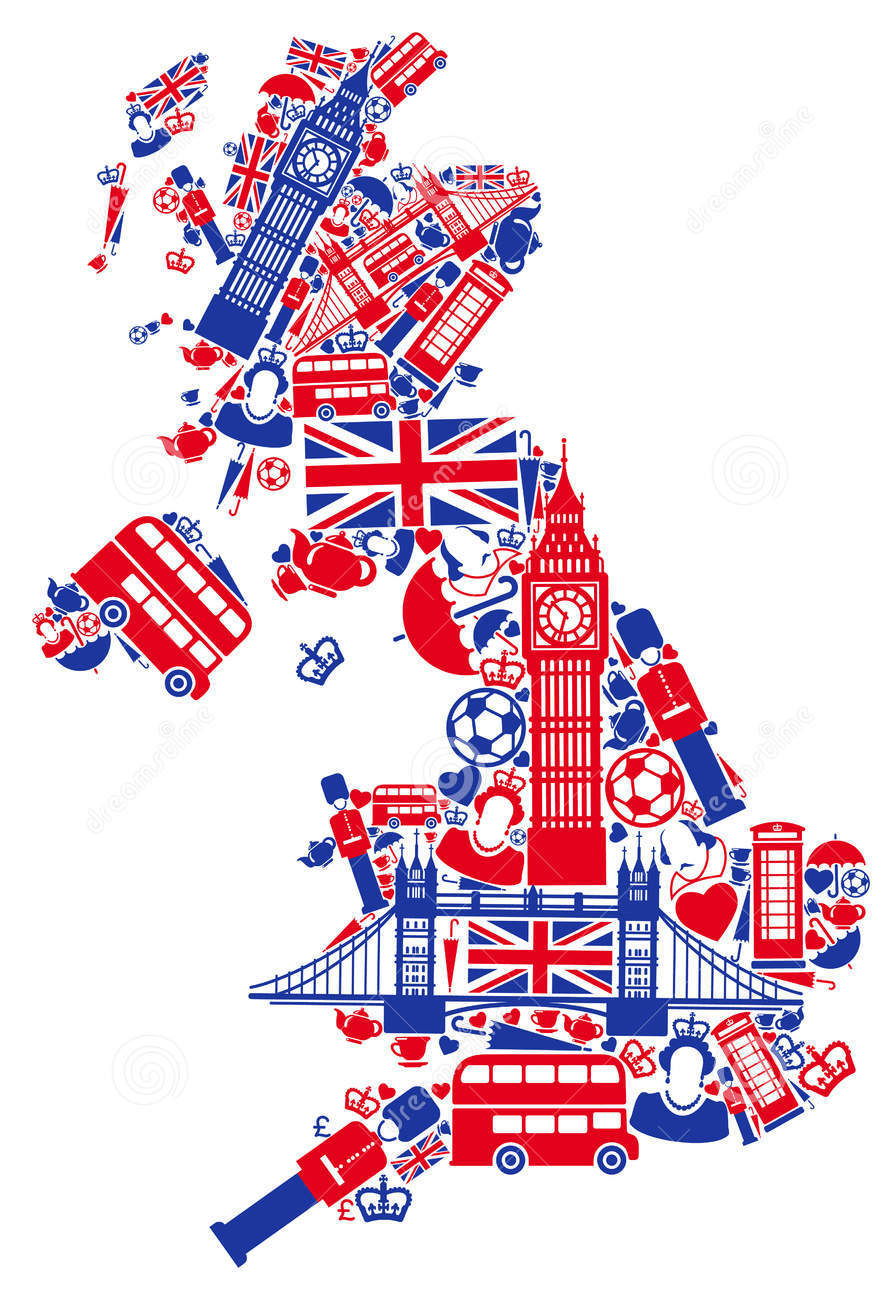 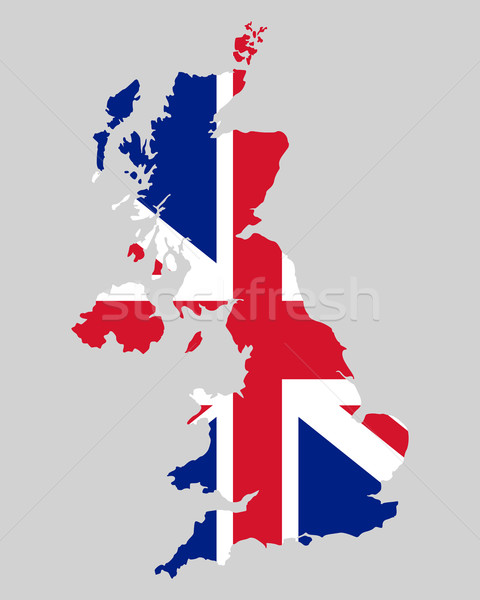 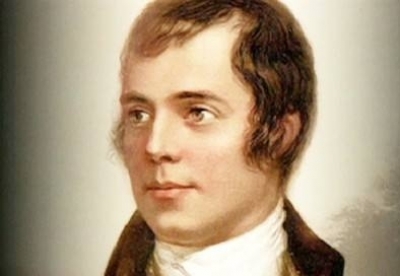 MY HEART IS IN THE HIGHLANDMy heart's in the Highlands, my heart is not here,My heart's in the Highlands a-chasing the deer -A-chasing the wild deer, and following the roe;My heart's in the Highlands, wherever I go.Farewell to the Highlands, farewell to the NorthThe birth place of Valour, the country of Worth; Wherever I wander, wherever I rove, The hills of the Highlands for ever I love.
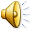 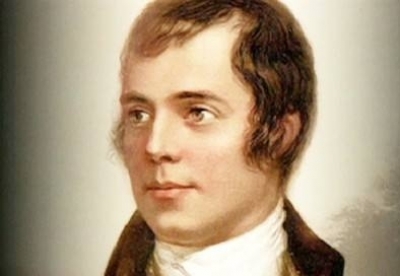 В горах мое сердцеВ горах моё сердце, не здесь, не со мною,В горах за оленем несётся стрелою.За диким оленем летит оно следом,В горах моё сердце, где б только я не был. Прощай, моя Родина, Север мой милый,Где доблесть с достоинством не разделимы,Куда ни забрёл бы, где б я не бродил,Страну этих гор навсегда полюбил.
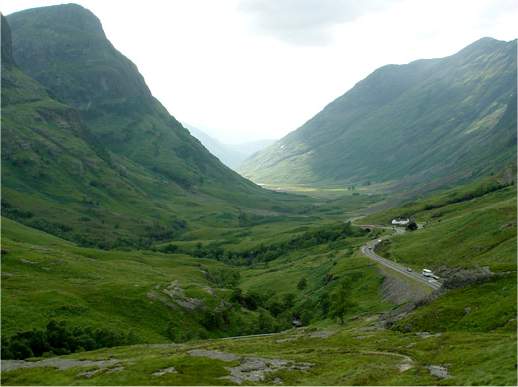 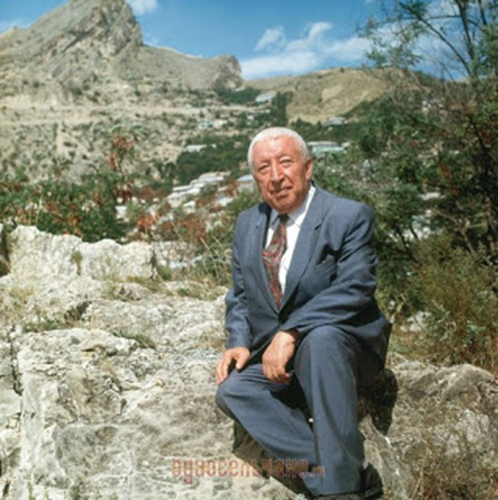 Ты хочешь знать, высоки или нетВершины, отроги, скалы?Спроси, и любовь тебе даст ответ -На горы она взлетала.Ты хочешь знать глубину морей,Что нам не сдаются на милость,Спроси у любви, потому что ейИ там бывать приходилось.
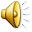 \\
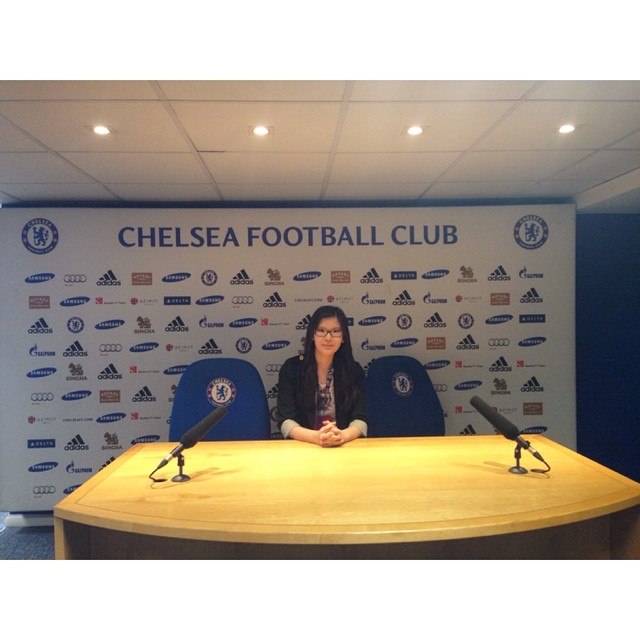 Museum of Sh.Holmes
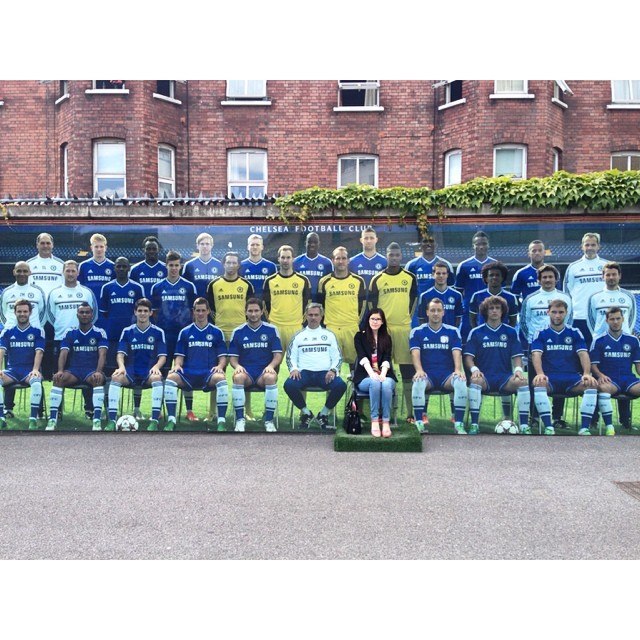 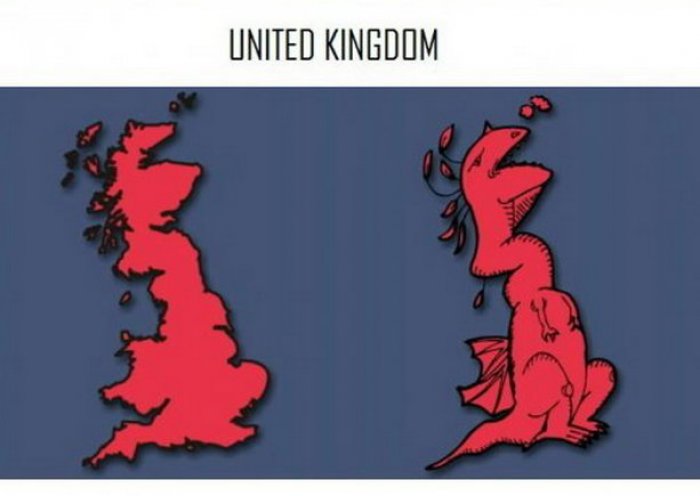 The most famous papermaker’s name is Vatman.
Homework
 
      ex.6, p.36
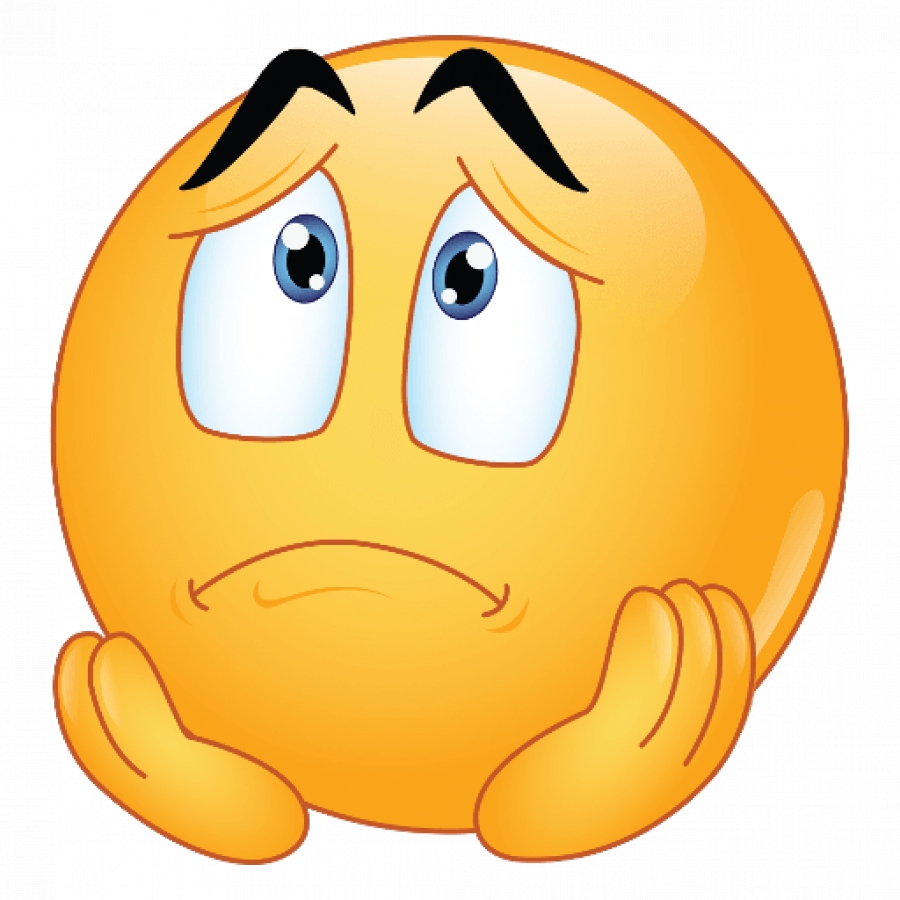 THANK   YOU  FOR  YOUR    HARD   WORK